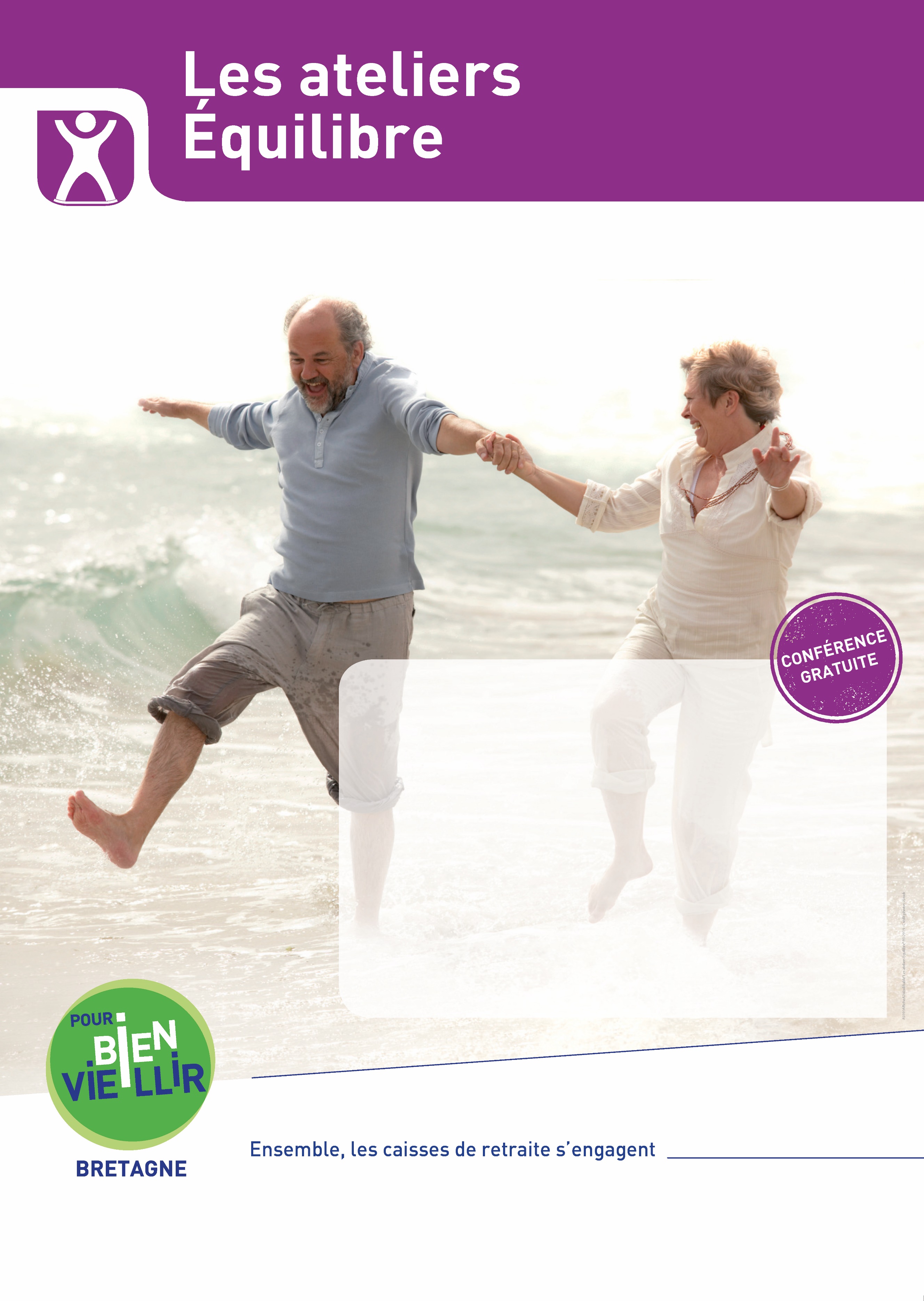 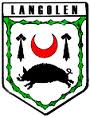 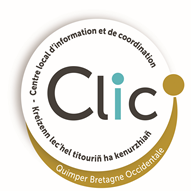 REUNION D’INFORMATION

	Mardi 1 mars à 10h00

	Salle TI AN HOLL
	29510 LANGOLEN

	Renseignements
	06 68 48 29 30
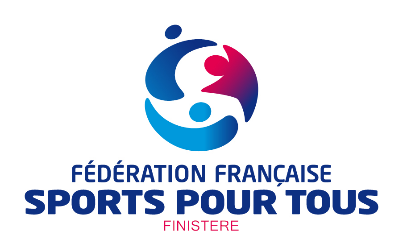 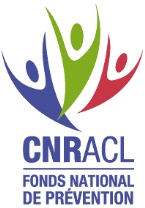 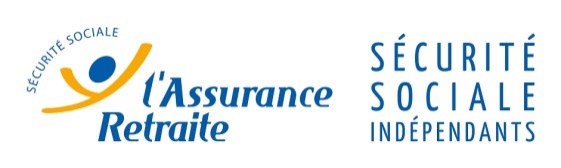 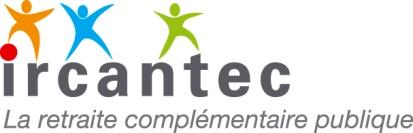 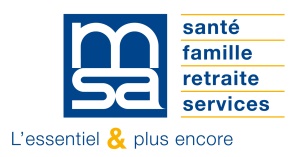